Office of foundation relations
[Speaker Notes: Must be in Slide Master mode to swap out photos.]
OSU FoundationOffice of Foundation Relations
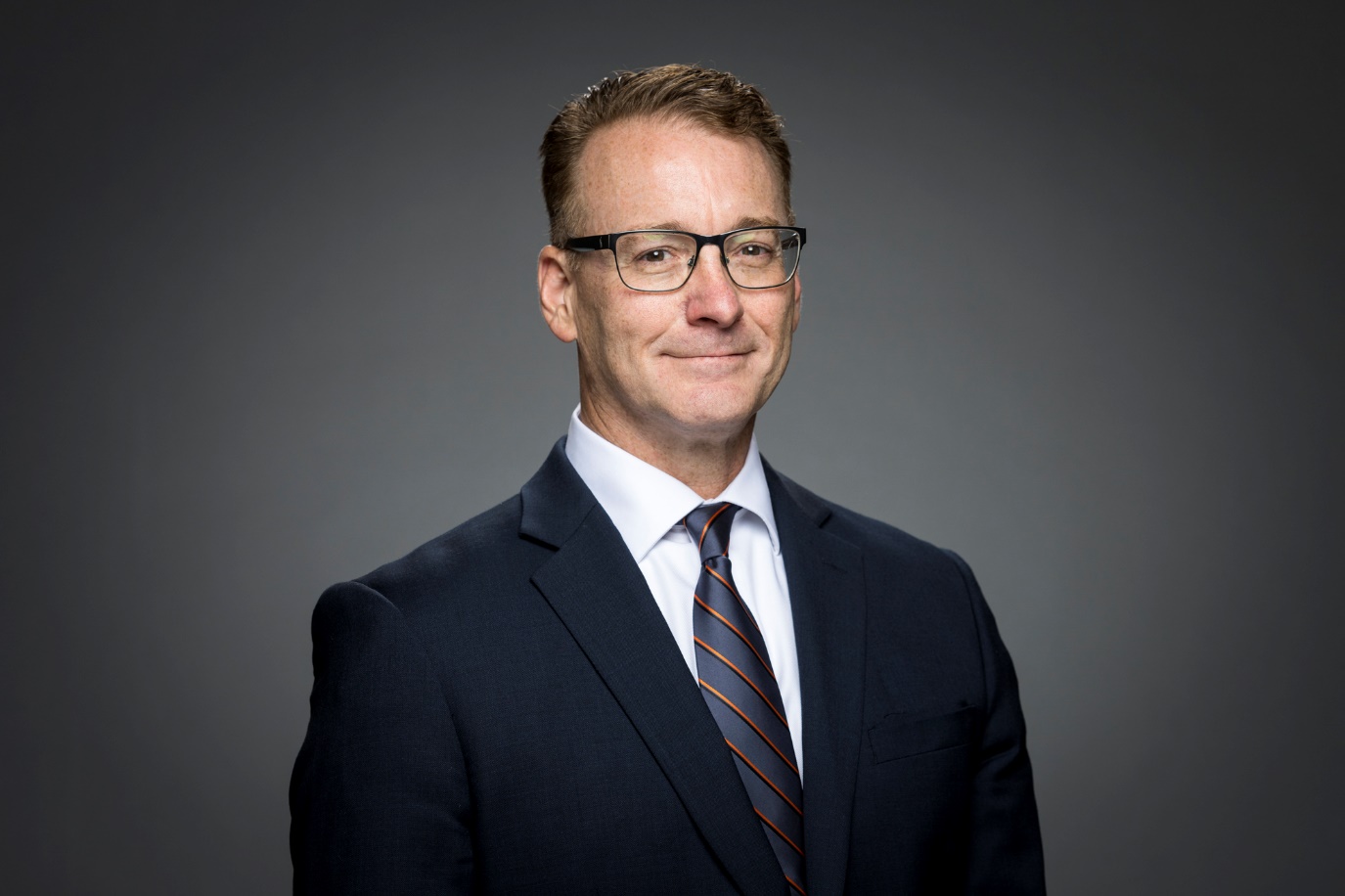 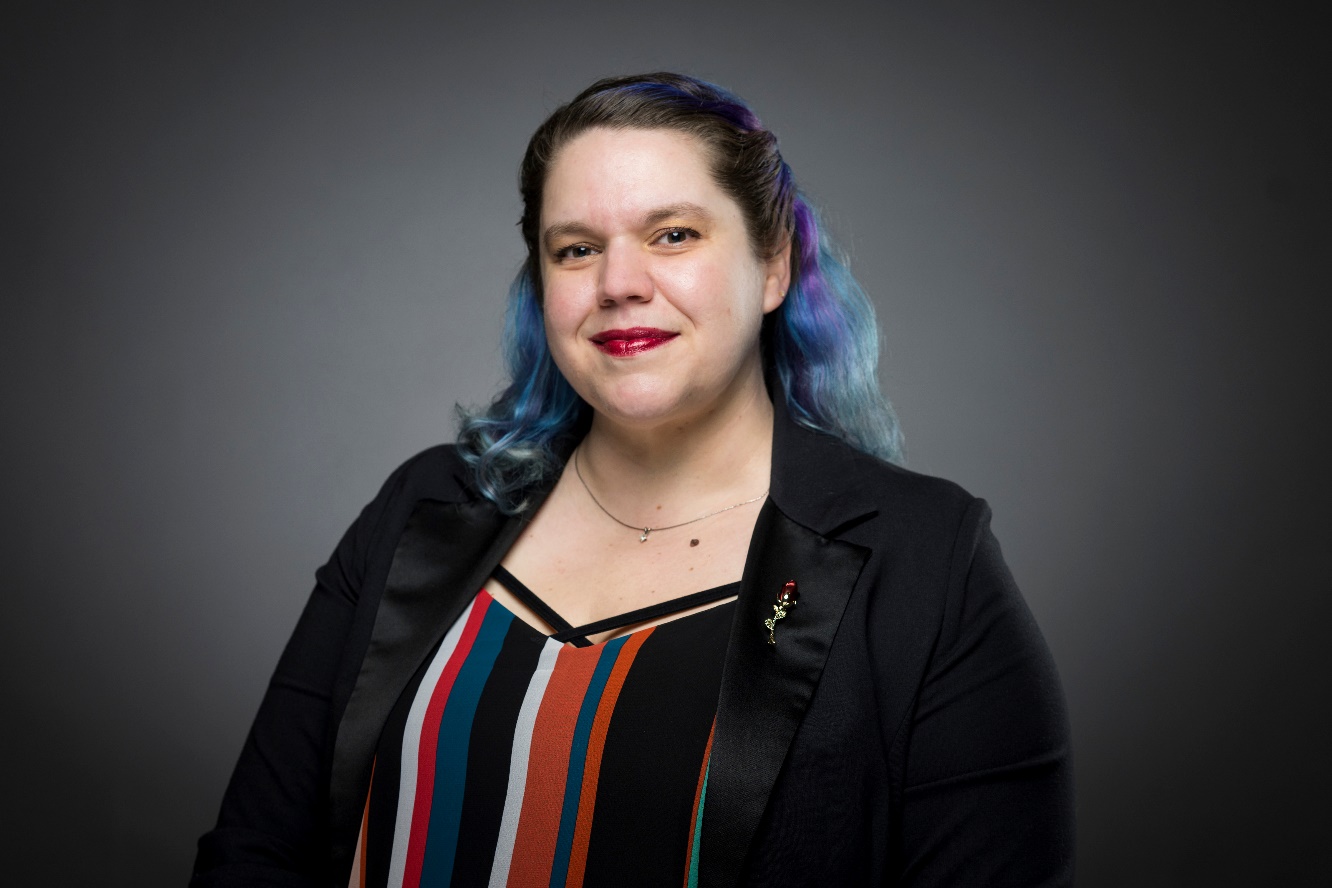 Emily Payne
Assistant Director
Aaron Shonk
Senior Director
Paul DuBois
Director
Elizabeth Ocampo
Director
OREGON STATE UNIVERSITY
2
[Speaker Notes: OSU Foundation is a 501c3 organization, separate from the university, tasked with receiving and administering charitable contributions supporting OSU. Through OSU Foundation, the university has an easy avenue to receive contributions from donors -- individuals or organizations -- interested in a charitable tax deduction. 

The OSU Foundation’s office of Foundation Relations is a four-person team, who each manage relationships with a portfolio of non-profits and private foundations. We support work across campus to develop and submit proposals to private foundations. Aaron Shonk is the Senior Director and works with university priority foundations like Murdock Charitable Trust and Keck Foundation. Paul DuBois is the Director of Development and works with a lot of health science and RFP-driven foundations. Elizabeth Ocampo is the other Director and works with social science and direct service grantmakers. Emily Payne is the Assistant Director and works with grants under $50,000.]
Foundation Relations Services
The OSU Foundation Office of Foundation Relations is here to help get you funding

Prospect research, vetting
Relationship development with private foundations
Proposal review, editing, and submission
Post-award report coordination and submission
Grant writing and proposal development training
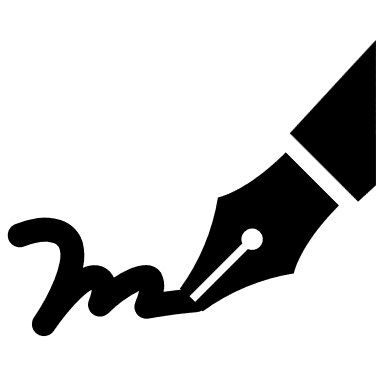 OREGON STATE UNIVERSITY
3
[Speaker Notes: The office provides five services to OSU faculty and staff interested in pursuing grant funding through private foundations: 

Research on private foundations
       - Prospect research for your need or program
Relationship development with private foundations
 - liaise with foundation staff, attend trainings, obtain information, provide stewardship
Grant review and editing
Training
       - Faculty training sessions
       - One-on-one consulting
       - New faculty training
       - Topic-based trainings (narratives, budgets, evaluations, prospect research, etc.) – You can find copies of previously held trainings on our website

The services of this office are available to everyone who is interacting with a private foundation, regardless if their proposal will go through the Office of Sponsored Research and Award Administration (OSRAA) or through OSU Foundation. In fact, most grants go through OSRAA, and that is preferred.]
Foundation Relations Services
We work closely with: 

All OSU Colleges
The Research Office 
CAS Pre-awards Team 
Private funding organizations

Contact us early in your process!
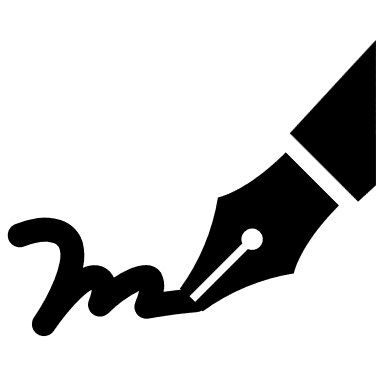 OREGON STATE UNIVERSITY
4
[Speaker Notes: Consider us the glue that connects all the various groups involved in a proposal.

OSU Colleges – from our vantage point into all colleges, we may know others in units outside your own who are doing related or complementary research. We can make introductions

Research Office – most grants (99%) go through OSRAA, so we’re frequent partners in helping submissions to private foundations through the research office go smoothly. We work with them on limited submissions opportunities, and we help enact university-level strategies for research development and external partnerships.

We collaborate on proposal submission with your CAS pre-award team. Generally, that means that they do the budget part, and we review and edit the narrative sections to appeal to the philanthropic goals of the funder.

We develop long-term relationships with private foundations and other nonprofit funders. Information on OSU’s history of engagement with them may be really useful in making your proposal more likely to be funded.

For all these reasons, make OSU Foundation’s Foundation Relations team an early contact when you’re beginning to work toward submitting a grant.]
ABOUT PRIVATE FOUNDATIONS
Philanthropic Giving in 2022
There are more than 120,000 foundations in the United States, each with their own processes and priorities.

In 2022, foundations distributed $90.8 billion in charitable giving.
https://go2.ccsfundraising.com/rs/559-ALP-184/images/CCS_2022_Philanthropic_Landscape.pdf
OSU FOUNDATION
6
[Speaker Notes: Charts from the “2022 Snapshot of Today’s Philanthropic Landscape” report produced by CCS Fundraising. CCS is a strategic fundraising firm
that partners with nonprofits for transformational change.]
Funding for education represents a large sector of private foundation philanthropy; includes K-12 schools, higher education, and libraries.




Program Development has overtaken all other types of funding in recent years. Before 2007, capacity building (aka facility projects) would have been among the largest sectors.
OSU
Research
OSU FOUNDATION
7
[Speaker Notes: Program Development has overtaken all other types of funding in recent years. Before 2007, capacity building (aka facility projects) would have been among the largest sectors.

You might think of pre-great recession philanthropy as the kind where big donors make gifts to museums or hospitals to name a wing. 

Since then, private foundations have pivoted to supporting programs with measurable outcomes, where the impact (societal benefit) of the work is most felt by people in need. This is important information for university applicants -- most of our grant work is for sponsored research, which as you can see, is a smaller priority. However, the researchers that position their projects as serving some societal need – as having impact – are the most successful in securing private foundation support.]
About Private Foundations
Private funders often resemble individual donors more than federal funding agencies:

Legacy Foundations – trying to enact the philanthropic vision of someone from the past (e.g., Rockefeller, Carnegie, Hewlett)
Family Foundations – trying to enact the philanthropic vision of a family group (e.g., Wayne and Gladys Valley Foundation)
Corporate Foundations – trying to enact a philanthropic vision to curry social capital for the corporation (e.g., Intel Foundation)
OSU FOUNDATION
8
[Speaker Notes: Private funders often resemble individual donors more than federal funding agencies. They seek to enact the philanthropic vision of the people, families, or corporations that establish them. It’s best to remember private foundations come from a place of altruism, whereas the national science foundation, for example, comes from placing value on asking why and how for the sole benefit of knowing the answer. Because of this distinction, private and public funding agencies work on different problems to accomplish different goals.]
When you know one private foundation… you know one private foundation.
OSU FOUNDATION
9
About Private Foundations
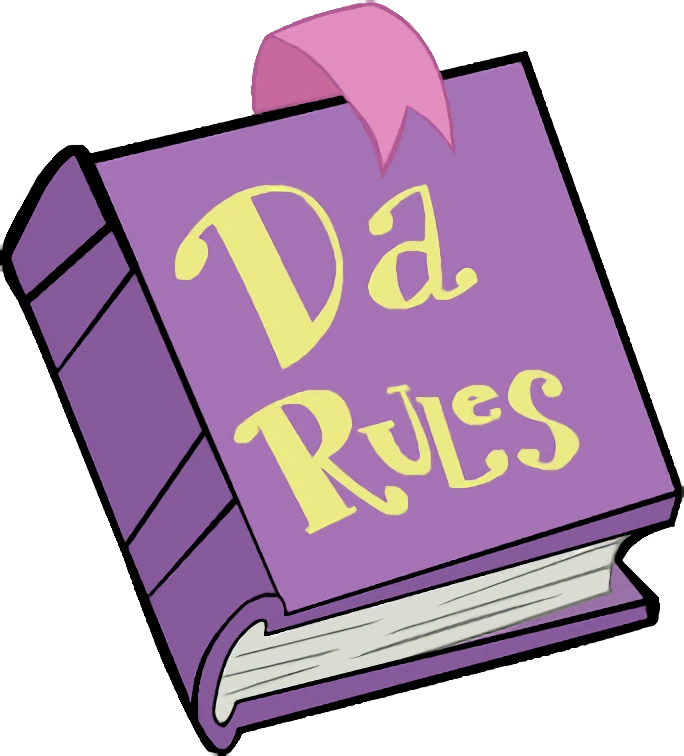 They make their own rules
Priorities and focus areas may change
Guidelines may change
Deadlines can be hard to predict
May be unavailable for feedback or support
OSU FOUNDATION
10
[Speaker Notes: Private Foundations are an odd bunch, and they largely make their own rules. 

Idiosyncratic systems and people – areas of focus change rapidly, so continual funding or future deadlines may be hard to predict. 
Every foundation is unique, like a snowflake. They will have their own grant guidelines, and sometimes even different grants at the same organization will have different requirements. Expect those guidelines to change, too. 

Feedback/Support – Whereas federal agencies have program officers whose whole job is to respond to your questions and provide support, private foundations are under no obligation to do so. In fact, they are incentivized to have the smallest possible administrative footprint, and instead reinvest that money into providing charitable funds to grantees. Expect there to be no one on staff to provide support for applicant questions, for offering clear policy/procedures, and will often have fewer opportunities for personal contact and/or site visits. Some private foundations want no interaction with you other than the proposal you submit, and then will not provide all the information you need to complete the application to your standards. 

There are exceptions, of course, where the opposite is true. It spans the gamut.]
About Private Foundations
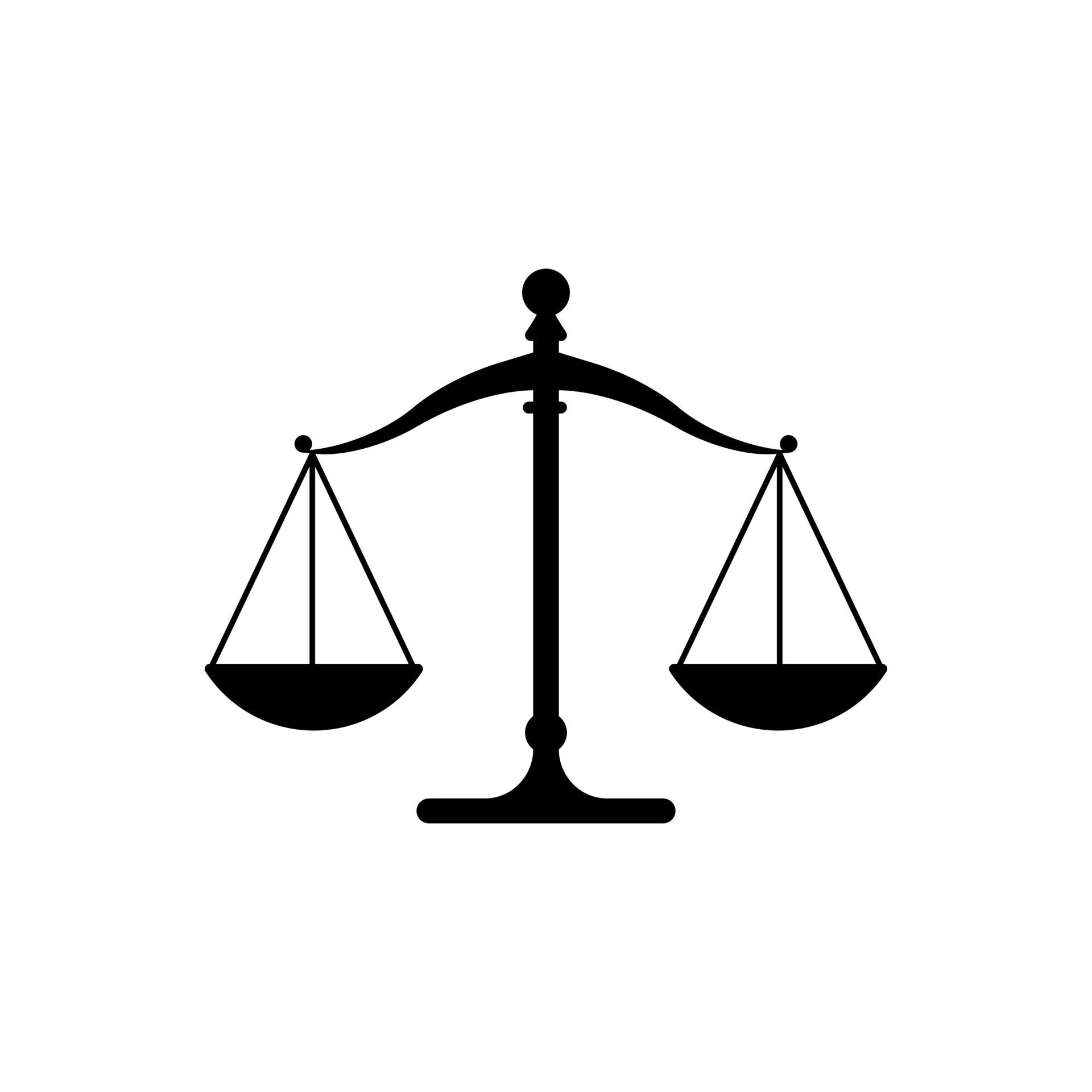 Part of a balanced external funding plan
Motivated to improve the world
Uniquely flexible funding source, nimble
Focus on emerging issues
Focus on emerging special interest populations
Willing to collaborate with other funding sources
Willing to provide alternative forms of assistance
Willing to consider experimental activities
OSU FOUNDATION
11
[Speaker Notes: So why should you put up with the hassle? Make private foundation funding one part of your overall external funding plan – including federal/state funding, private funding, and individual contributions.

Private foundations are motivated to improve the world + Uniquely flexible funding source. If they believe in your cause, private foundations are able and willing to make decisions outside of their typical parameters of giving. (Funds are controlled by congressional approval.) In some cases, whole grant programs are built around funding atypical projects to not let great ideas or great work fall through the cracks. 

Unique opportunities may include a focus on emerging issues that government grants have yet to catch up to, new needs, new populations emerging as special interests, may be more willing to adapt by collaborating with other sources, providing alternative forms of assistance, considering experimental activities.]
About Private Foundations
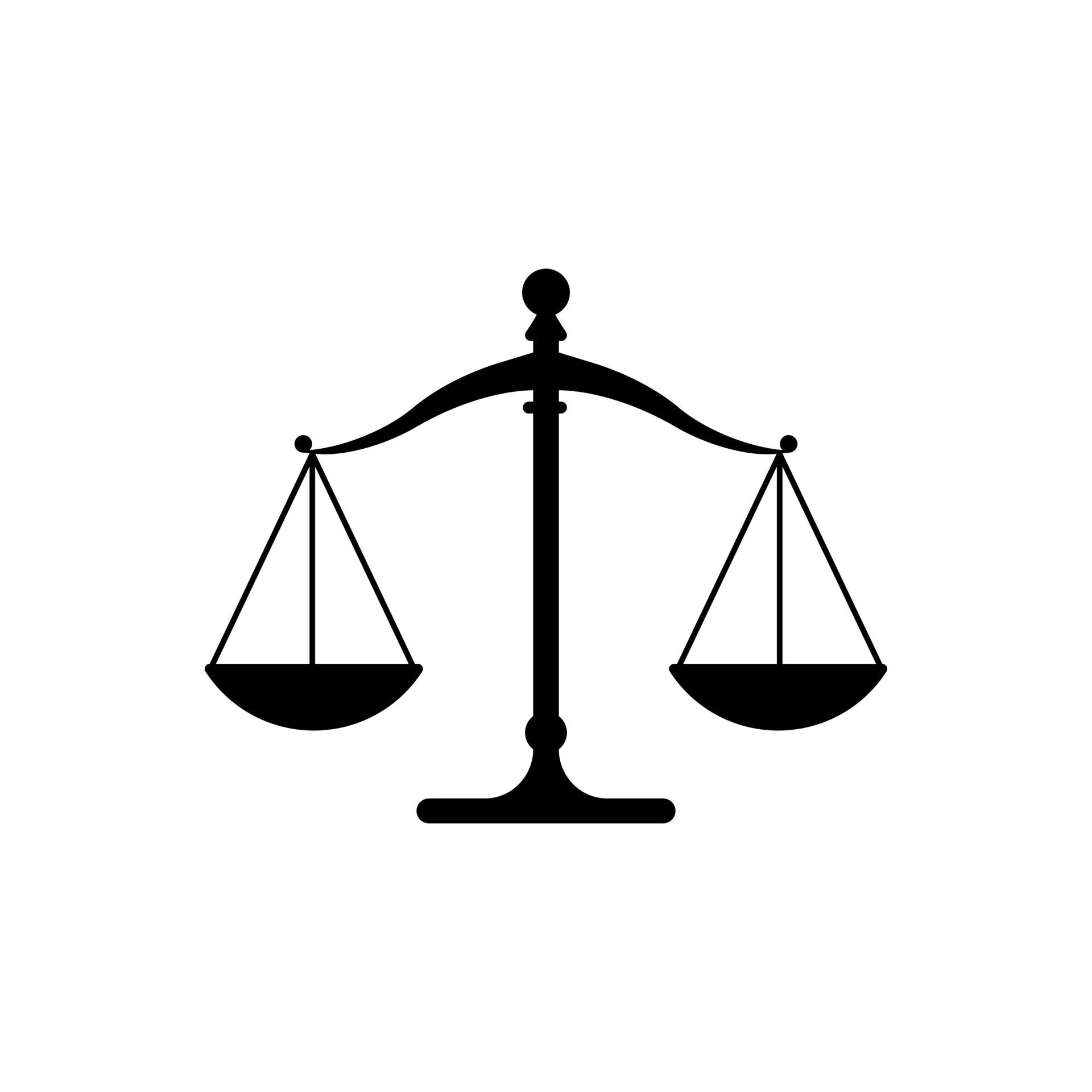 Part of a balanced external funding plan
More rapid turnaround
Sometimes less competition
Usually smaller gifts 
Seed funding for larger initiatives
OSU FOUNDATION
12
[Speaker Notes: More rapid turnaround – With fewer levels of review, awards may be made more rapidly. Or sometimes the opposite.

Less competition – there are sometimes fewer applicants in the proposal pool, especially when approaching funders with lower name-recognition. Some granters limit their proposal pool outright via limited submission requirements. (Granters with big proposal pools include Bill and Melinda Gates, Alfred P Sloan, Rockefeller, etc.) Most limit the number of full proposals through an LOI or pre-proposal stage – this is to help applicants and because of staffing limitations. OSU Foundation is available to support your LOI and pre-proposal stage submissions!

Smaller Grants – “small“ is relative, of course, but OSU Foundation categorizes this type of grant in the $10K-$50K range. Research grants of this size are a good fit for a couple months of summer salary without many other required expenditures. Small grants could be used to acquire a data set or survey instrument, to pilot an intervention, or to get the preliminary data needed for a subsequent public grant request.]
Best thought of as supporting innovations, startups, and special projects.
OSU FOUNDATION
13
[Speaker Notes: Private Foundations generally award smaller grants than government grants and are rarely substitutes sources for operating expenses.]
Playing Matchmaker
The Foundation Relations team works to match funding opportunities with OSU faculty and programs.
You can help!
Share your research topic/project idea and vision with the FR team and the College of Agricultural Science research administration.
What problem does your work hope to solve?
What method do you plan to use?
Who does your work benefit? Be specific!
How is society improved through your efforts? What is the impact?
OREGON STATE UNIVERSITY
14
[Speaker Notes: Reach out to any one of us to discuss your project. We are always interested in hearing about your work and what you are looking for. Send us an email, ask for a zoom call, whatever works best for you. We here to help!]
Questions?
OSU FOUNDATION
15